Title of Your ProjectYour name, Mentor(s) name(s)College of Allied Health Sciences, Department of…..
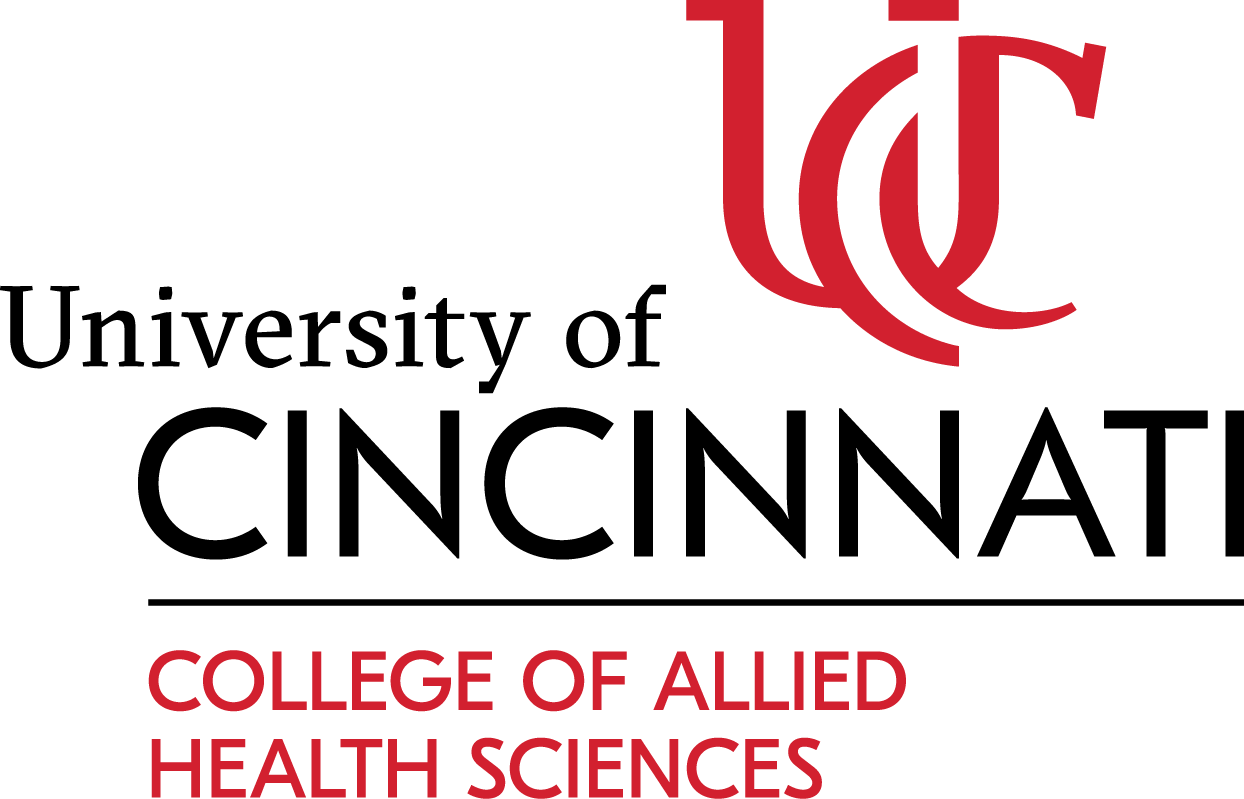 BACKGROUND
METHODS
RESULTS
What do I put here?
This section is for background information on your topic. 
It’s usually a brief summary of what’s been found in the literature
A good idea is to put a highlight sentence followed by bullet points for each main topic
It’s not recommended that you write multiple paragraphs
This section is for you to describe the steps you took to complete your project
Again, step by step bullet points is easier to read then paragraphs of text
Include pictures!
In this section, summarize the results of your study
Include graphs, tables, and/or charts
DISCUSSION
EQUIPMENT
Talk about why your results might have come out the way that they did
Describe any equipment that you used in your study Again, include pictures!
PURPOSE
This should state the purpose of your study
LIMITATIONS
No study is perfect 
PARTICIPANTS
This section usually includes information about your research participants
It can be displayed in bullet or table form
CONCLUSIONS
DATA ANALYSIS
This section will be your “take home messages” or the highlights of your study
Explain what type analysis you performed on your outcome variables
Include the type of analysis software you used
REFERENCES
Usually these are in a smaller font to conserve space
[Speaker Notes: Posters should be 36” wide by 48” tall (the size of this template)
Posters should use a portrait orientation (how it is in this template)
This template is only a SUGGESTION, you can change headings, layout, box sizes, font sizes, etc. to meet your needs. 
This is a more traditional layout for a scientific poster, you can also look for a more modern layout if you prefer
It’s always a good idea to check your poster for readability and to ensure your images are a good quality for printing. To do this click on View and change it to 100%. This will show you how your font sizes and pictures look when printed. If your fonts look too small or your images look pixelated adjust them before printing.
Remember that a poster should include the main ideas and some information under each heading – not every detail (e.g., don’t write paragraphs of text)! Your job as a presenter is to verbally fill in the rest of the information as you talk about your research with others.]